SysML v2Mapping Service Requirements to “Process Change Request” Use CaseTask Result Summary
08/30/2017
Laura Hart, Christian Muggeo, John Watson
8/30/2017
1
Approach
Utilized existing SE Workflow Use Case Model
Use Case  - “Process Change Request” 
Includes 8 Activity Diagrams 
For each Activity 
Context is “Systems Engineering”
Includes all SE roles and tools (some roles and tools may need more / less requirements)
Use only Actions in the Systems Engineering swimlane 
Call Behaviors, Call Operations, decisions, etc.  are not used
Interactions with external entities identified by flows that cross the Systems Engineering context 
Exported to a spreadsheet
Actions within the Systems Engineering swimlane
76 Total Actions across 8 Activities
Services requirements 
70 Requirements and 18 Requirement Groups
In spreadsheet, map the appropriate Services Requirements to each action
In SE Workflow Use Case model - Allocate Service Requirements to actions
Assumptions
Large complex model, geographically dispersed
Modeler experience level - Novice to Expert
8/30/2017
2
[Speaker Notes: “Process Change Request” Use Case – Nov 2015, developed with Hybrid SUV Change Scenarios]
Process Change RequestInformation Flow
Implementation Phase
Estimation Phase
Architectural Design Phase
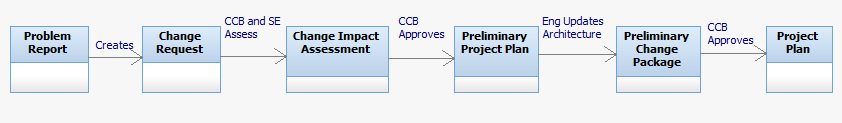 Baseline
Baseline
Change Request Branch
Reject
Reject
Archive and Close Branch
Approved
Archive and Close Branch
Merge
Branch
Active Release CM Branch
8/30/2017
3
Observations
Patterns of “Multiple Services per Action”
Starting a task 
Update Model
Update Branch
Create a baseline
Some actions were user cognitive actions, e.g.
Activity “Add Requirement”
Action “Determine if requirement is a good Requirement”
Most Visualization Services were used for most actions
Unused Services
SVC 1.5.1 – Create Pattern
SVC 1.5.3 – Delete Pattern
SVC 4.1.03 - Define MCI Definition Default Rules
SVC 4.1.15 - Delete Model Control
8/30/2017
4
Observations
Suggested Requirements Changes
Identified requirements that could be modified to help clarify need, e.g.
4.1.11 – Merge Branch to Trunk
More generalized store requirement
SVC 3.3 - Store Analysis
Include storing other types of artifacts 
More generalized query requirement 
SVC 3.4 - Query Analysis and Results
SVC 2.4.1 – Viewpoint Method
Include other types of artifacts, not just model elements and analysis artifacts
Create a service to execute a model validation 
See spreadsheet activity “Add Requirement” and action “Determine if requirement is a good Requirement”. This requirement was added. 
Create a service to create a model validation
8/30/2017
5
Future Work
Validate the need for unused services
Identify one or more use cases that would validate the need for the four services not used in the “Process Change Request“ use case. 
The Services include:
SVC 1.5.1 – Create Pattern
SVC 1.5.3 – Delete Pattern
SVC 4.1.03 - Define MCI Definition Default Rules
SVC 4.1.15 - Delete Model Control
Covert the Excel sheet to Cameo:
Aurelius (NoMagic) offered his help to convert the Rhapsody model of the Use Case  - “Process Change Request” into a Cameo Model
Transfer the allocation of Service Requirements and actions in the Process Change Request from the Excel sheets into Cameo.
8/30/2017
6
Questions?
8/30/2017
7
Backup Slides
8/30/2017
8
Graphical interpretation of MLM functionalities
Christian Muggeo & MLM Working Group
Possible content inside a baseline
(SysML)Model
SimulationModel / Executable
Code
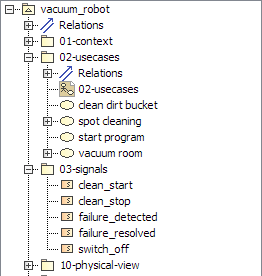 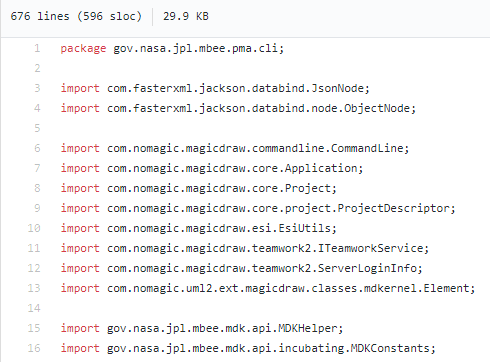 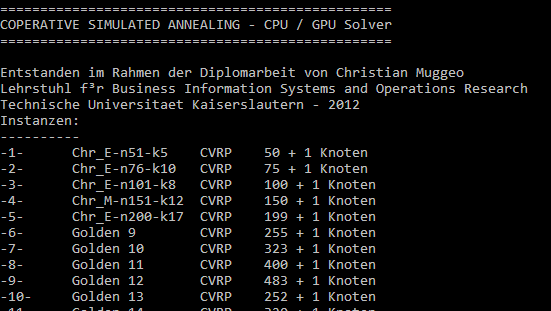 Label
Comment: Christian´s test branch because of John´s  reported defect
Owner: Christian
Status: In Work
Creation Date: 2017-08-30-13-03-34-CET
…
L
L
L
L
L
L
L
L
L
L
L
L
L
L
L
L
merge
branch
rebase
branch
Update
branch
close
branch
branch
basline
label
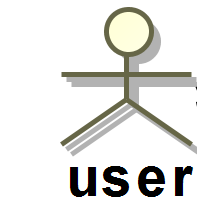 Alter elements
Client side
Access and load elements
Update branch /write action
L
L
L
L
L
L
L
L
Server side
L
L
L
L
L
L
merge
branch
rebase
branch
Update
branch
close
branch
branch
basline
label